আজকের সবাইকে পাঠে স্বাগত
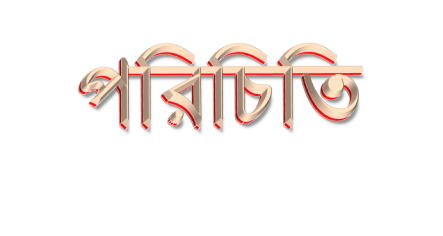 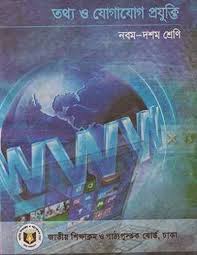 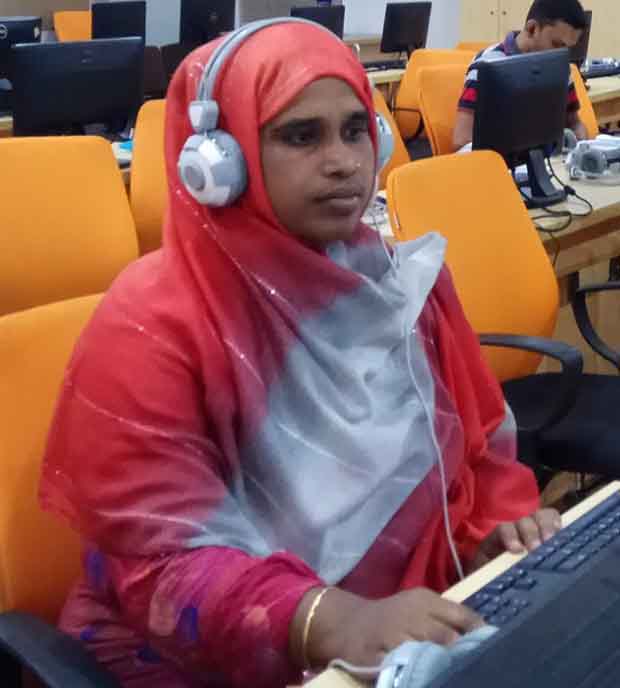 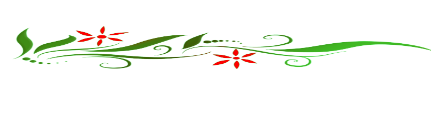 মোছাঃ পারভীন আক্তার
সহকারি শিক্ষিকা (আইসিটি)
ফুলহরি মাধ্যমিক বিদ্যালয়
শৈলকূপা, ঝিনাইদহ।
pervinaktar1984@gmail.com
বিষয়ঃ তথ্য ও যোগাযোগ প্রযুক্তি
শ্রেণিঃ নবম 
অধ্যায়ঃ চতুর্থ
এসো নিচে আমরা কিছু ছবি দেখি
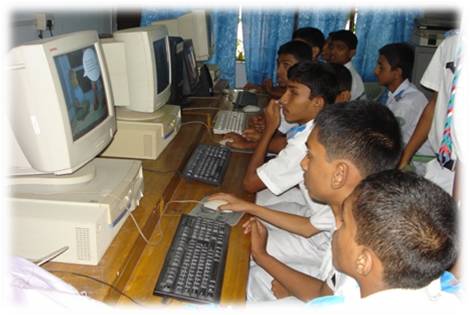 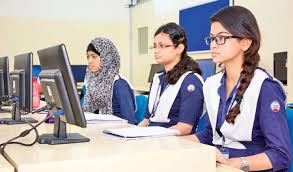 উপরের ছবিগুলোর মাধ্যমে কি বুঝতে পারছ?
আজকের পাঠ
ওয়ার্ড প্রসেসরে আমার লেখার কাজ
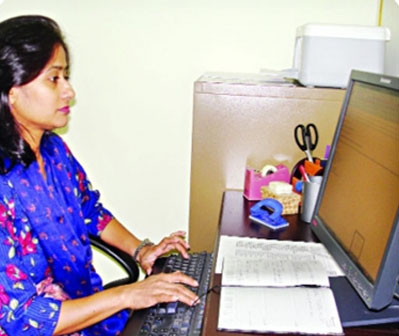 শিখনফল
এই পাঠ শেষে শিক্ষার্থীরা---
১.ওয়ার্ড প্রসেসর কি বলতে পারবে ; 
২.মাইক্রোসফট ওয়ার্ড  টুলবার পরিচিতি বলতে পারবে ; 
৩.ওয়ার্ড প্রসেসর ব্যবহার করে কিভাবে কাজ করা যায় বর্ণনা করতে পারবে।
ওয়ার্ড প্রসেসিং সফটওয়্যার কি ?
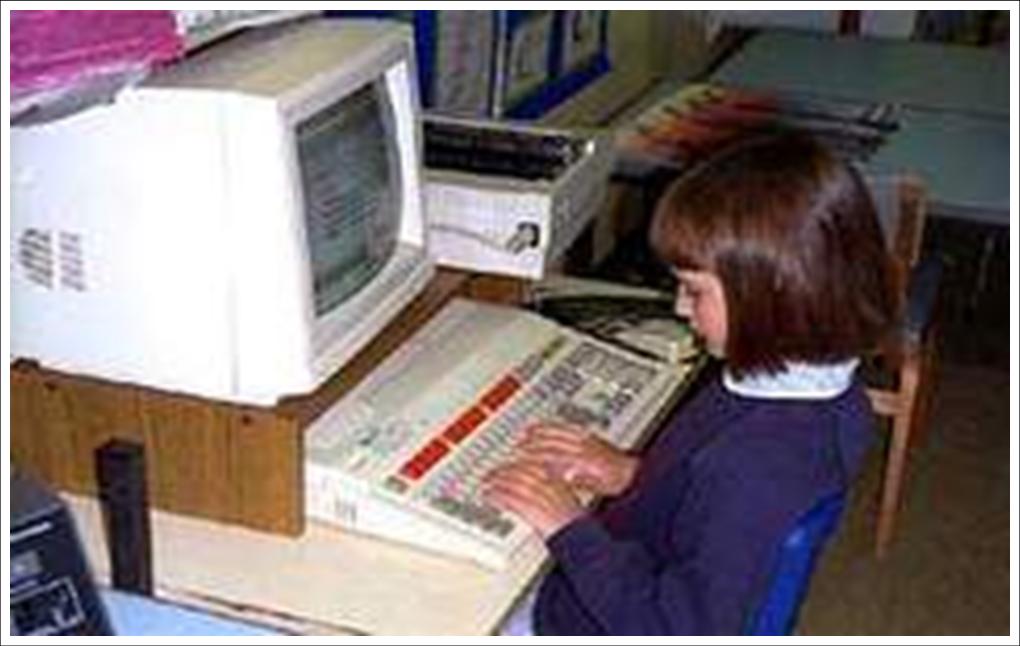 Microsoft  Word  হচ্ছে একটি Word Processing Program ।
ইহা Microsoft অফিসের  একটি অংশ। 
কী-বোর্ডের সাহায্যে শব্দ টাইপ করে প্রয়োজন অনুযায়ী সুসজ্জিত করে মনিটরের পর্দায় 
উপস্থাপন করা হয় তাকে Word Processing বলে ।
Microsoft Word কে সংক্ষেপে MS - Word বলা হয়।
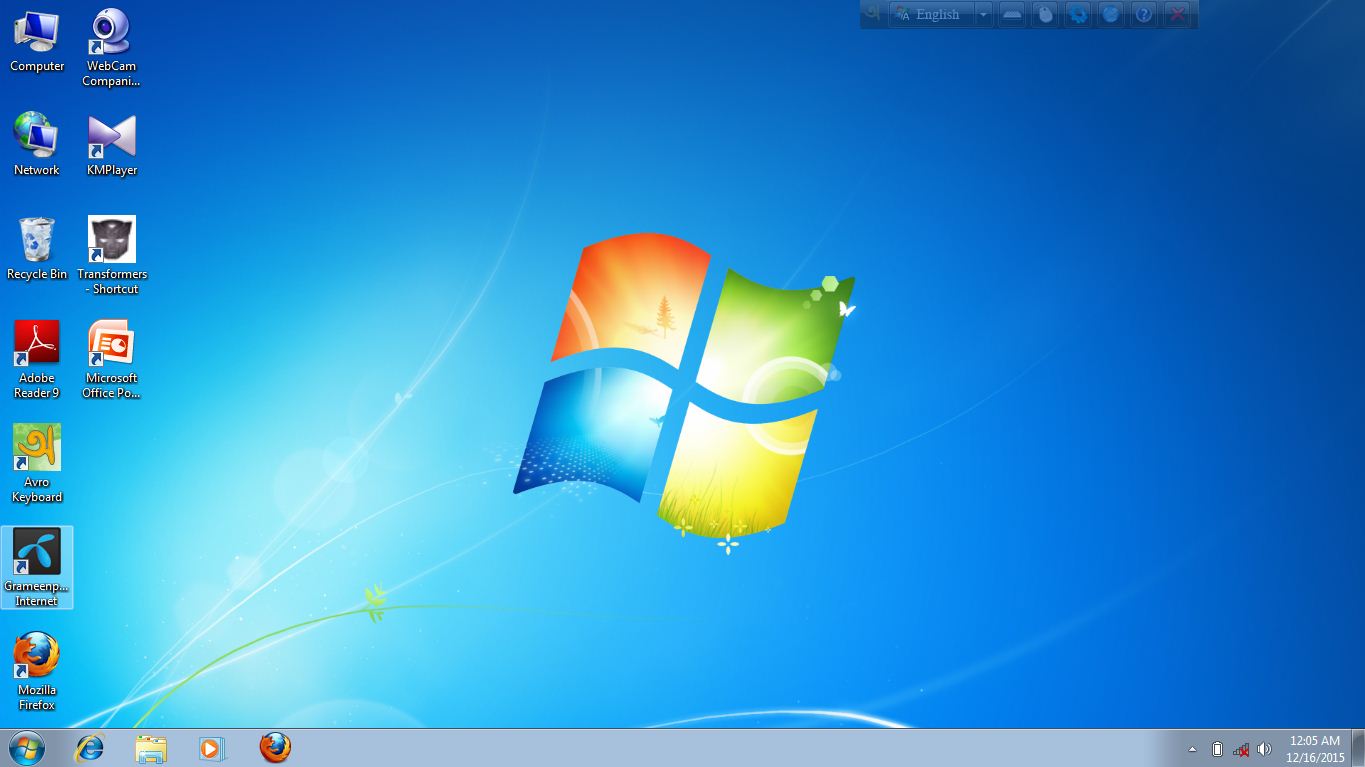 মাইক্রোসফট ওয়ার্ড খোলার নিয়ম
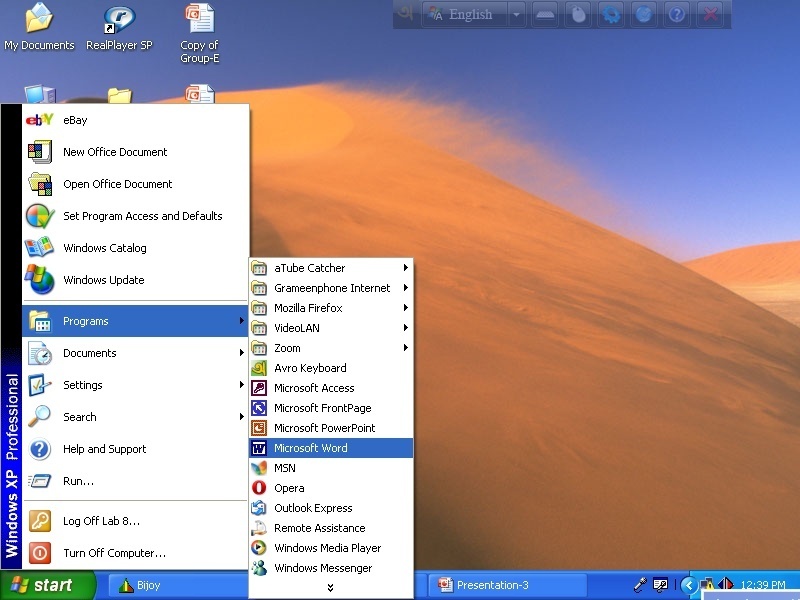 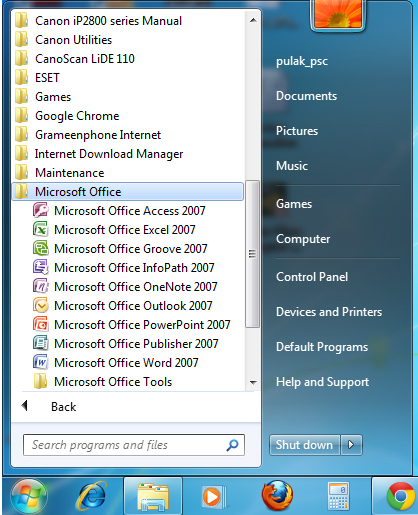 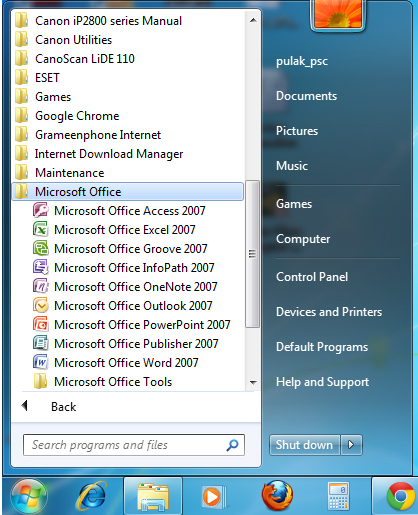 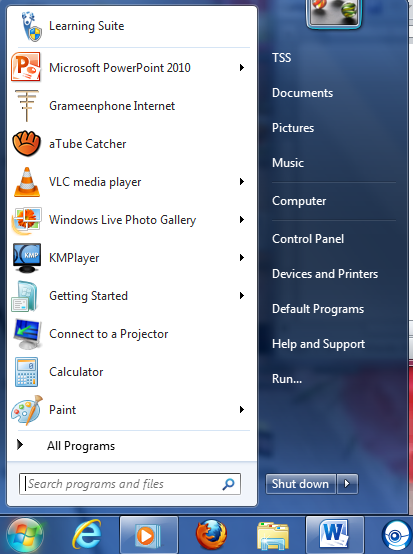 All Programs Click
Microsoft 
Office Click
Microsoft 
Word Click
Start Click
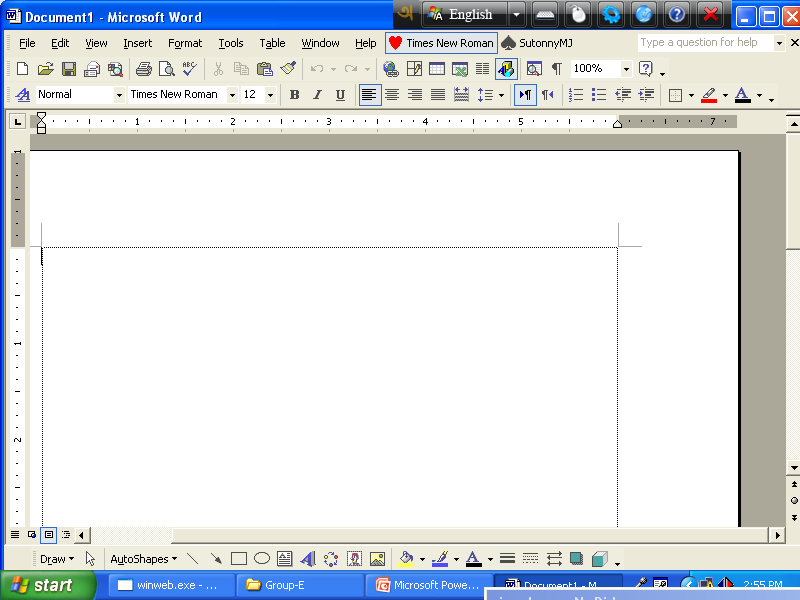 ক্লোজ বাটন
ফমেটিং টুলবার
টাইটেলবার
মেনুবার
মাইক্রোসফট ওয়ার্ডের টুলবার পরিচিতি
রুলার
স্ক্রল বার
ড্রয়িং টুলবার
একক কাজ
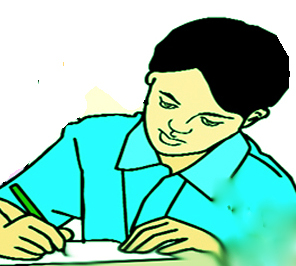 কেন প্রতিদিন ওয়ার্ড প্রসেসিং এর ব্যবহারকারীর সংখ্যা দিন দিন বাড়ছে?
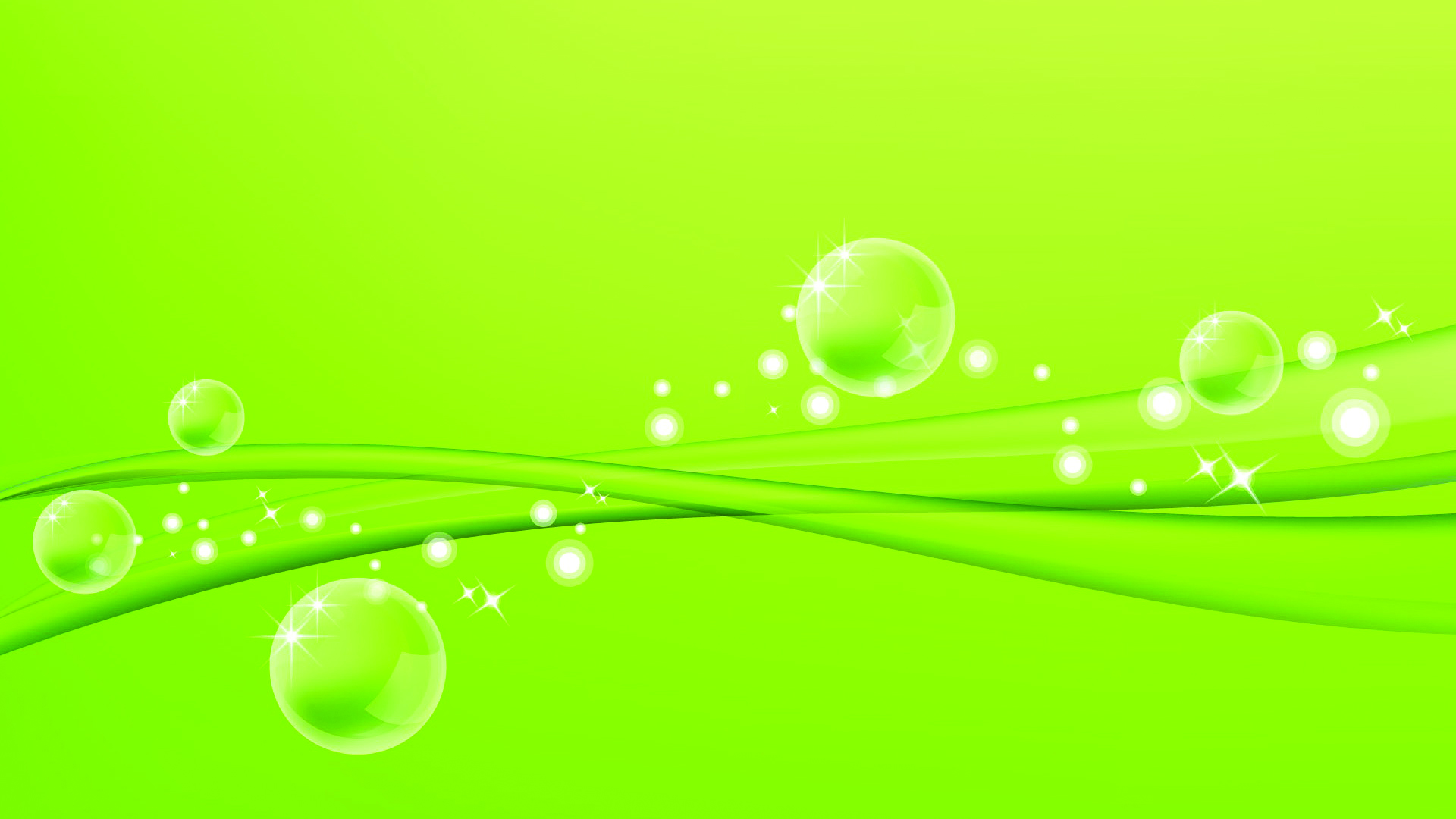 অফিস বাটন পরিচিতি
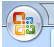 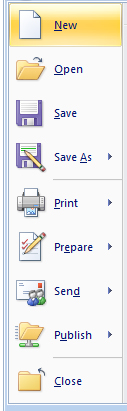 ১। New :- নতুন কোন ফাইল নিতে এটি ব্যবহৃত হয়।
২। Open :- পূর্বের সংরক্ষিত ফাইল খুলতে এটি ব্যবহৃত হয়।
৩। Save :- চলমান ফাইল কে সংরক্ষণ করতে এটি ব্যবহৃত হয়।
৪। Save As:- সংরক্ষিত ফাইল কে ভিন্ন নামে সংরক্ষণ করতে এটি ব্যবহৃত হয়।
৫। Print:- চলমান ফাইল কে  প্রিন্ট করতে এটি ব্যবহৃত হয়।
৬। Close:- চলমান ফাইল কে  বন্ধ করতে এটি ব্যবহৃত হয়।
ওয়ার্ড প্রসেসরে নতুন ফাইল তৈরি করার নিয়ম
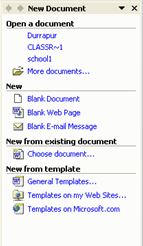 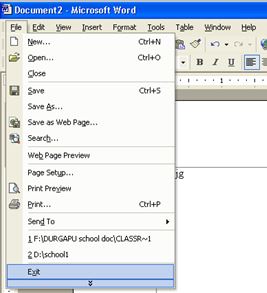 প্রথমে File click > New click > Blank Document click
ওয়ার্ড প্রসেসরে ফাইল বা ডকুমেন্ট সংরক্ষন করা
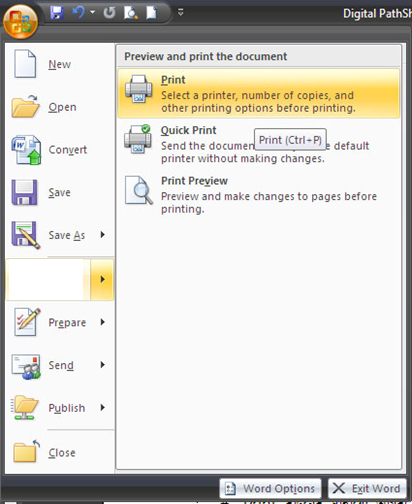 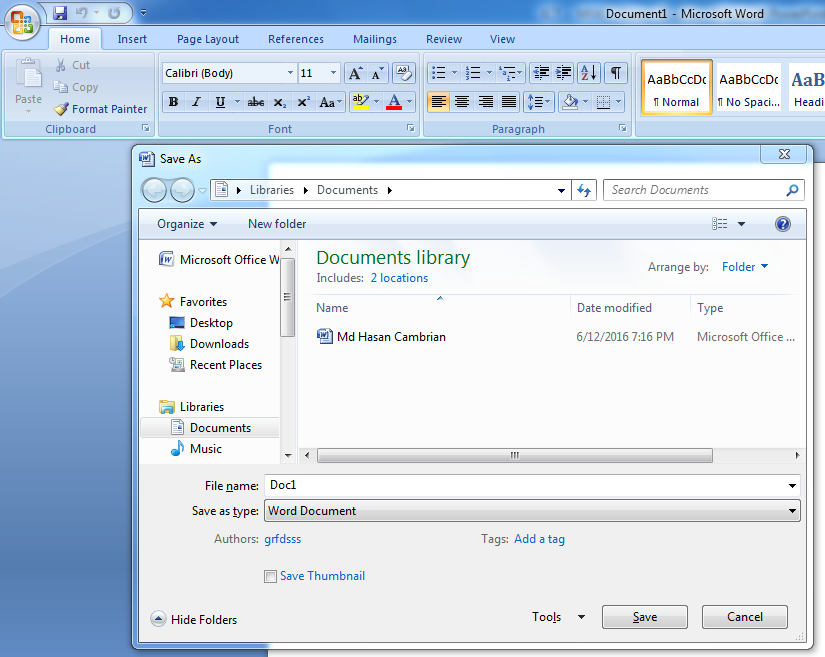 File>Save as > File Name লিখে >Save
  ক্লিক করলে ফাইলটি সেভ হয়ে যাবে।
ওয়ার্ড প্রসেসরে ফাইল Open করার নিয়ম
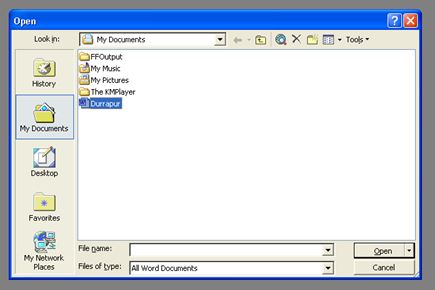 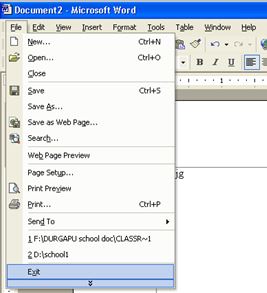 File click > Open click > File Name Select > Open click
জোড়ায় কাজ
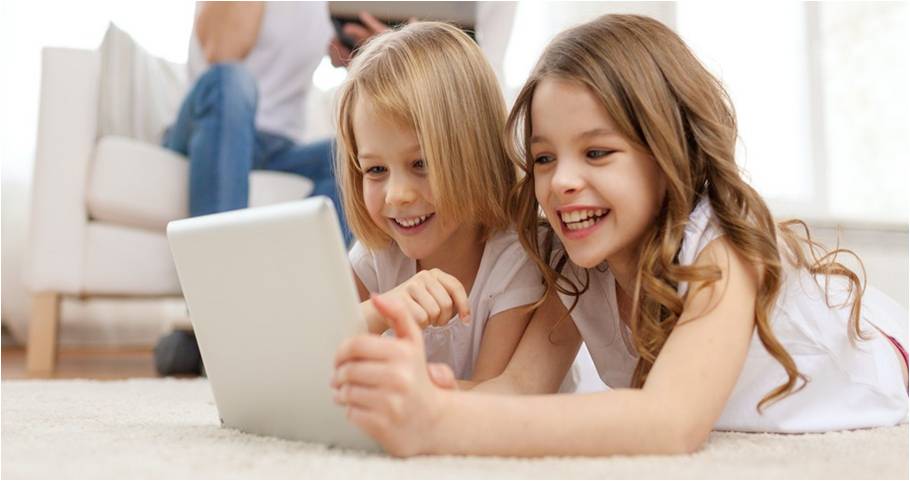 একটি ডকুমেন্ট প্রস্তুত করে মার্জিন নির্ধারন কর ?
  একটি ডকুমেন্টে পৃষ্ঠানম্বর দিয়ে সংরক্ষন কর ?
ওয়ার্ড প্রসেসরে ফন্ট,ফন্টসাইজ,রং নির্ধারন
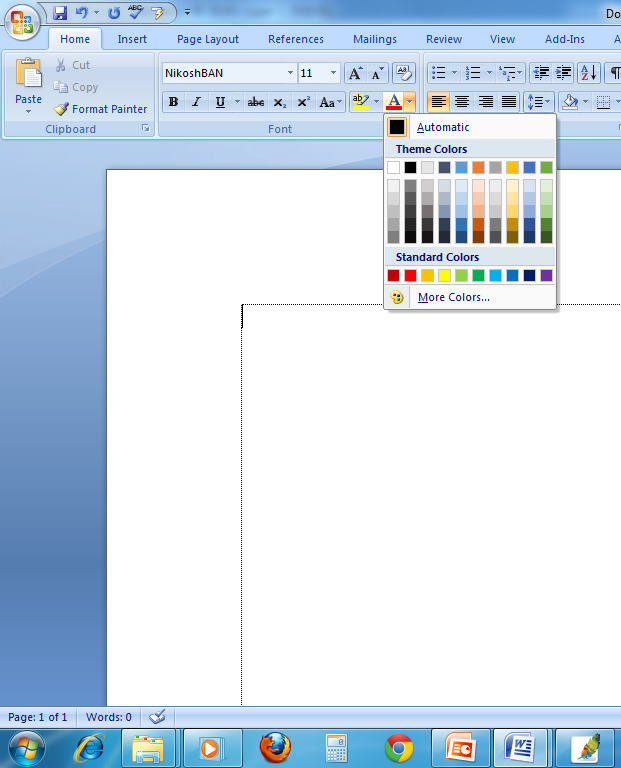 ফন্ট বক্স
ফন্ট সাইজ
ফন্ট কালার
ওয়ার্ড প্রসেসরে লেখার লাইন ব্যবধান করা
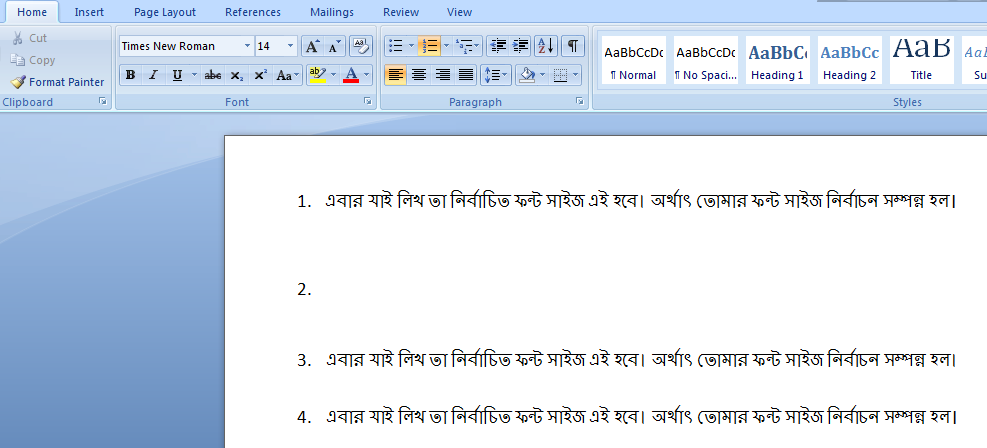 লাইন স্পেসিং
প্রথমে Home click >  Paragraph line Spacing click
ওয়ার্ড প্রসেসরে টেবিল করার নিয়ম
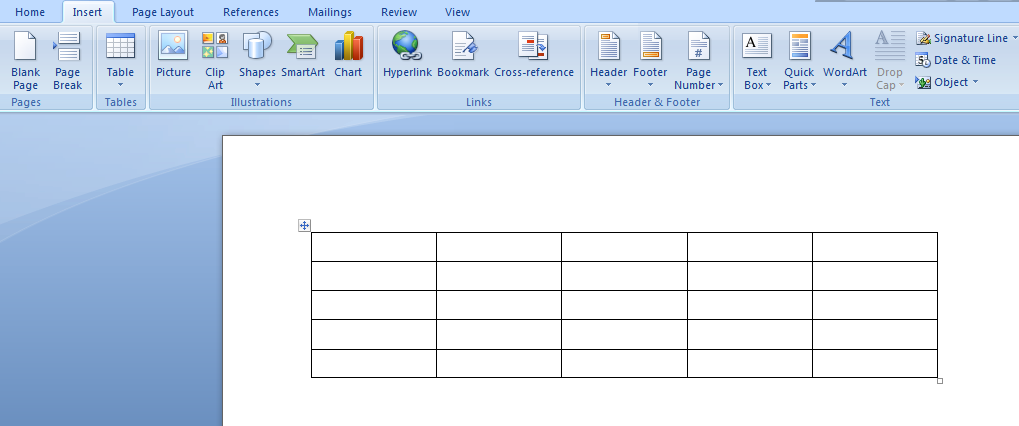 টেবিল ও বিভিন্ন ইলাসস্ট্রেশন
প্রথমে Insert click >  Table click > Insert table click
ওয়ার্ড প্রসেসরে ছবি যোগ ও ওয়ার্ড আর্ট করা
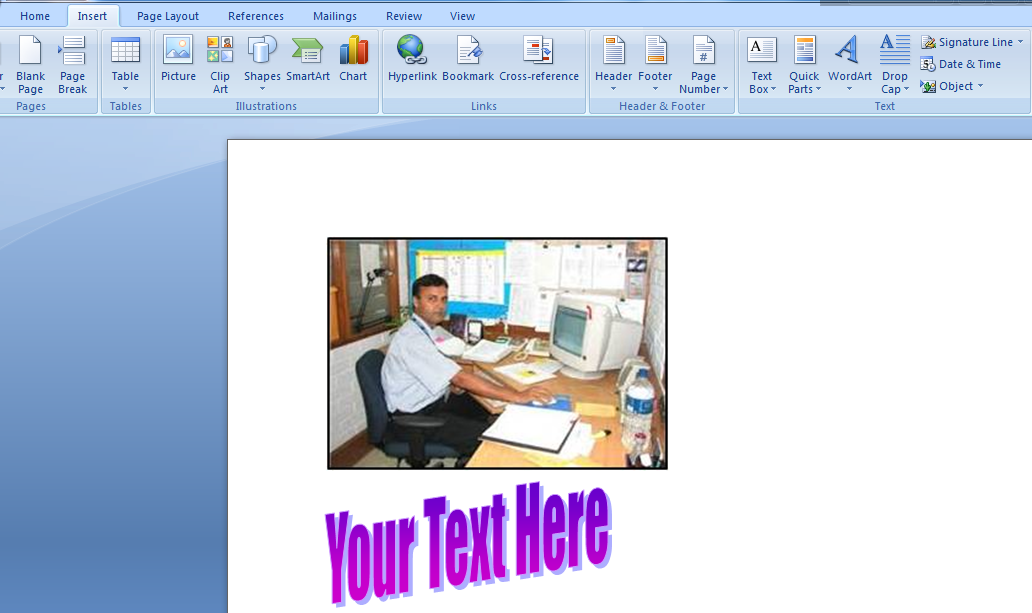 পিকচার
লেখার পর ওয়ার্ড আর্ট
প্রথমে Insert click >  Picture Select > Insert click
দলগত কাজ
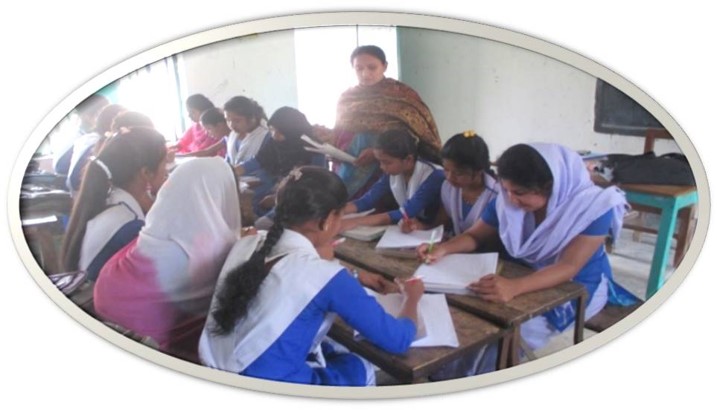 তোমার বিদ্যালয়ের নাম ওয়ার্ড আর্টের বিভিন্ন স্টাইলে উপস্থাপন কর  ? 
তোমার তৈরিকৃত একটি ডকুমেন্টে  ছবি যোগ  কর ?
ওয়ার্ড প্রসেসরে মার্জিন ঠিক করা
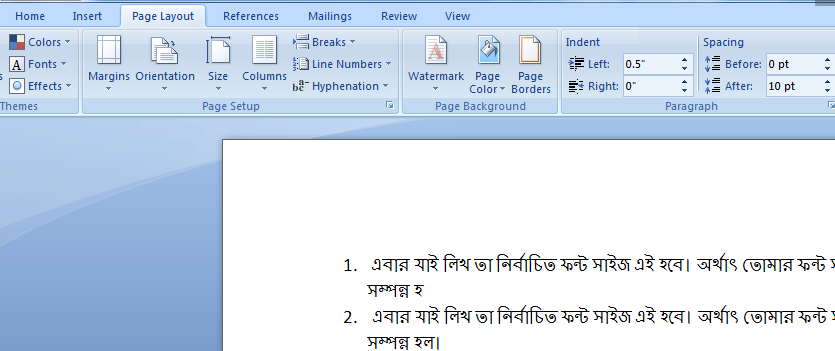 মার্জিন নির্ধারন
প্যারাগ্রাফ নির্ধারন
প্রথমে Page Layout click >  Margins click
ওয়ার্ড প্রসেসরে পৃষ্ঠা নম্বর দেওয়া
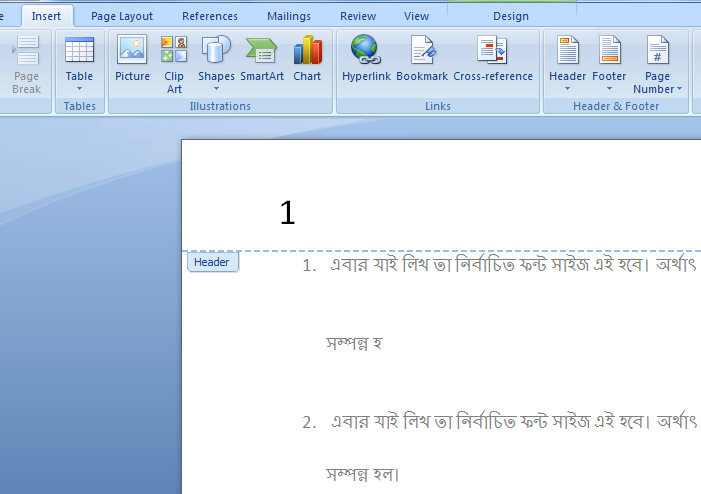 পৃষ্ঠা নম্বর দেওয়া
প্রথমে Insert click >  Page Number Select
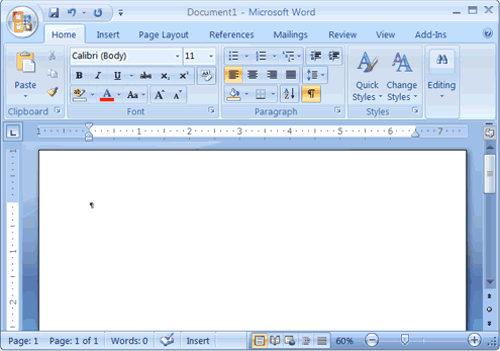 ওয়ার্ড প্রসেসর ব্যবহারের সুবিধাসমুহ
১। এ প্রোগ্রাম এ ভুল হবার সাথে সাথে সংশোধনের সুযোগ পাওয়া যায়। 
২। নানাভাবে লেখাকে উপস্থাপন করা যায়। 
৩। ছবি, গ্রাফ, টেবিল, চার্ট ইত্যাদি সংযুক্ত করে ডকুমেন্টকে আকর্ষণীয় 
   করা যায়। 
৪। এক সাথে একাধিক ডকুমেন্ট নিয়ে কাজ করা যায়। 
৫। ডকুমেন্ট সংরক্ষণ করে তা যে কোন সময়, যতবার খুশী ততবার
   প্রিন্ট করা যায়। এছাড়াও আরও নানা সুবিধা রয়েছে।
মূল্যায়ণ
কম্পিউটারে প্রুফ দেখা মানে কোন কাজটি?
ওয়ার্ড প্রসেসিং প্রোগ্রাম এর সাহায্যে কি কাজ করা যায় ?
নিউ এবং ক্লোজ অপশন কী কাজে ব্যবহৃত হয় ?
কয়েকটি ওয়ার্ড প্রসেসর সফটওয়্যারের নাম বল?
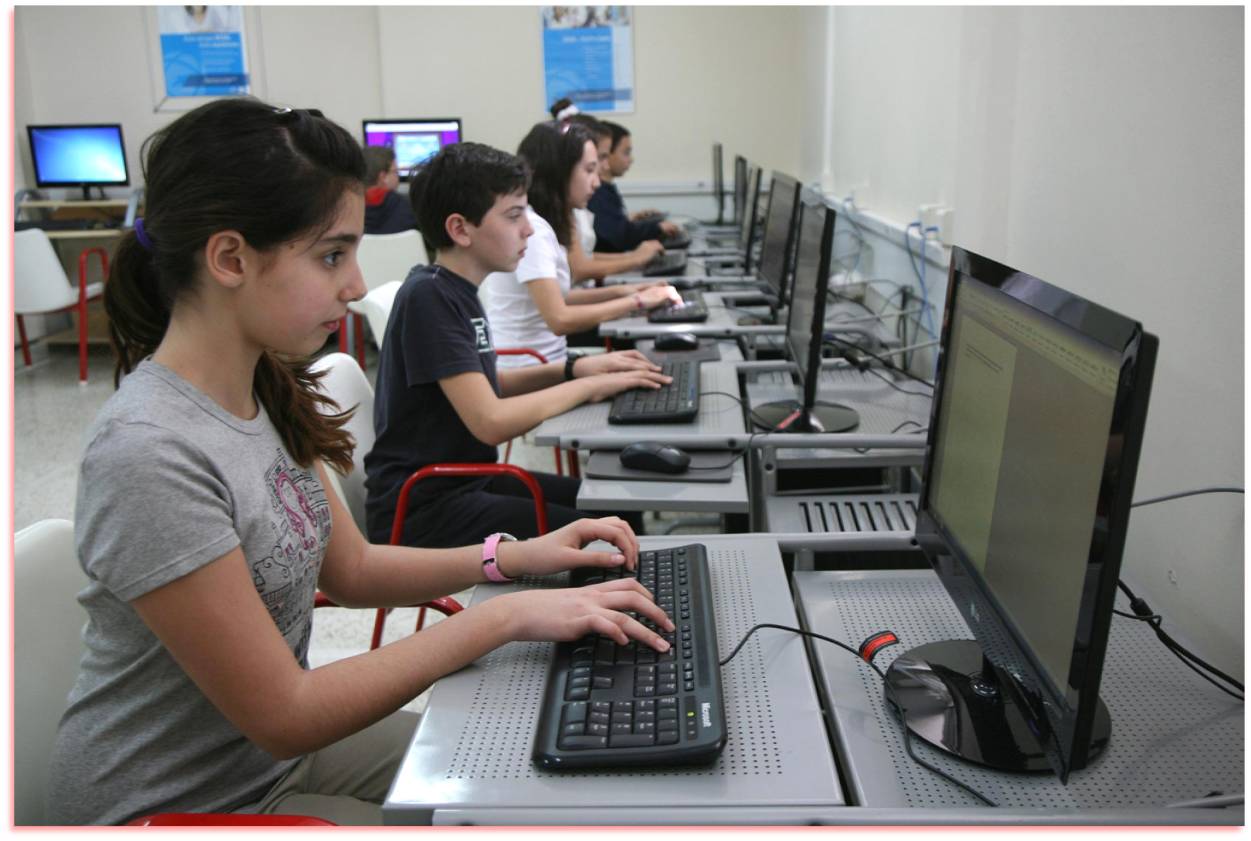 সবাইকে অসংখ্য ধন্যবাদ